Elaboration Likelihood Model
(Petty, Cacioppo, 1986)
Elaboration Likelihood Model
Elaboration – miera toho, ako veľmi človek premýšľa o argumentoch obsiahnutých v komunikácii
Likelihood – pravdepodobnosť



Model nám hovorí, za akých podmienok je pravdepodobné, že človek bude alebo nebude o argumentoch hlbšie premýšľať
High elaboration
Low elaboration
Elaboration Likelihood Model
Dva spôsoby spracovávania informácií z persuazívnej komunikácie
CENTRAL ROUTE - osoba dôkladne zvažuje argumenty, premýšľa nad dopadom prezentovaných myšlienok a porovnáva tvrdenia so svojimi vlastnými vedomosťami a hodnotami.
PERIPHERAL ROUTE - osoba zvažuje obsah správy rýchlo a nerozvážne. Zameriava sa na jednoduché vodítka.
Evaluácia argumentov
⇨ mysliteľ
Heuristiky
(physical appeal, speaking style, music, etc)
⇨ cognitive miser
CENTRAL ROUTE
The central route involves message elaboration, defined as the extent to which a person carefully thinks about issue-relevant arguments contained in a persuasive communication
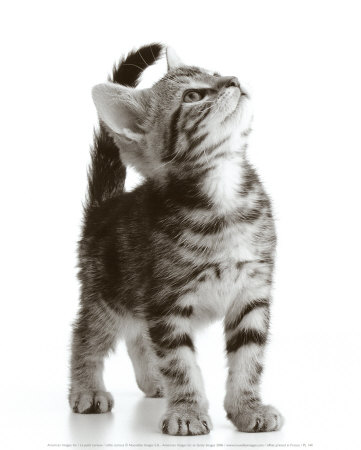 PERIPHERAL ROUTE
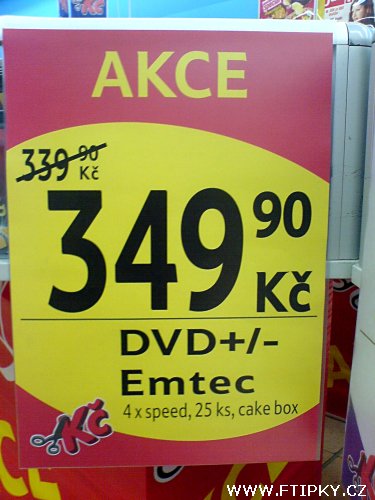 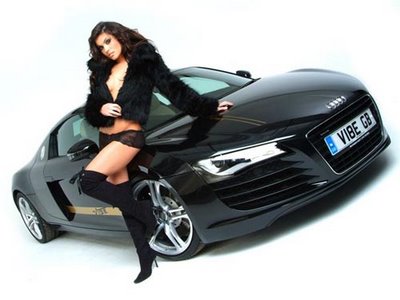 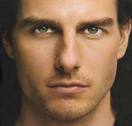 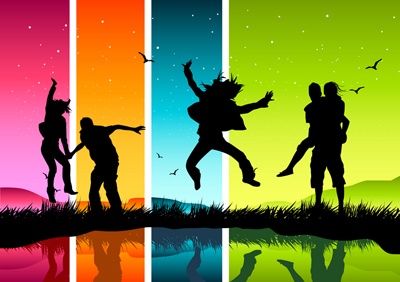 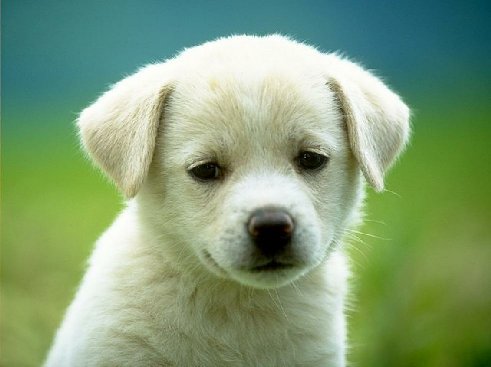 High elaboration (central route)
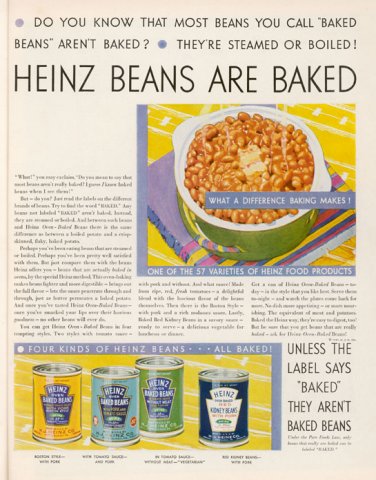 Low elaboration (peripheral route)
High elaboration (central route)
Low elaboration (peripheral route)
Ktorá cesta bude využitá?
Central route
Peripheral route
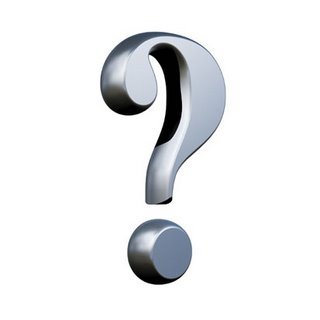 MOTIVÁCIA & SCHOPNOSŤ
Motivácia
Zainteresovanosť (involvement)
Personally relevant issues are more likely to be processed on the central route; issues with little relevance take the peripheral route
	(High I – Central, Low I - Peripheral)
Need for cognition
Personality characteristic – a need to understand the world and to employ thinking to accomplish this goal
Certain individuals have a need for cognitive clarity, regardless of the issue; these people will work through many of the ideas and arguments they hear.
Involvement
People given the same information can process it differently.
When personal relevance was high, people evaluated the merits of the presented information.
When personal relevance was low, people counted the number of arguments presented and made a simple inference: “more is better”
“Comprehensive final exam” experiment
Variables:
Speaker’s expertise
Arguments strength
Personally relevant issue
Personally irrelevant issue
vs.
When you are highly involved you are likely NOT to care what source you have
Favorable attitude
Expert source
0.4
0
Non-expert source
- 0.4
Unfavorable attitude
Low involvement
High involvement
Favorable attitude
Strong arguments
0.4
0
Weak arguments
- 0.4
Unfavorable attitude
Low involvement
High involvement
When you are highly involved you care about the arguments
ABILITY
Distractions (disrupt elaboration)
Knowledge
Peripheral route
Kredibilita
Celebrity endorsers
Krátkodobá postojová zmena
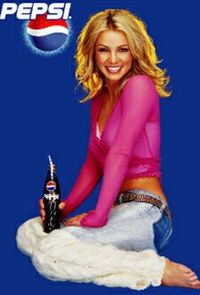 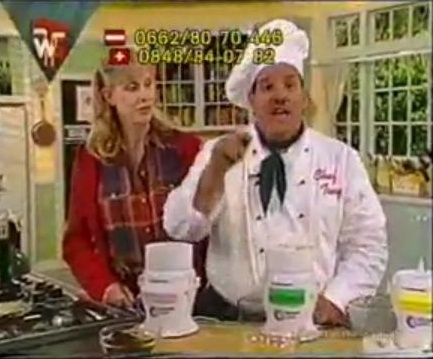 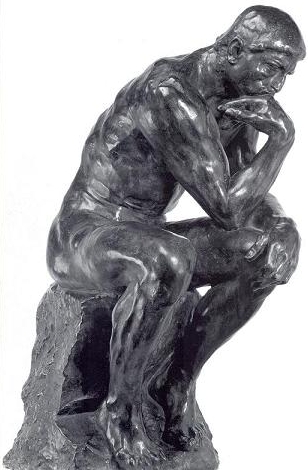 Elaboration continuum
Low personal relevance……………………………High personal relevance
High distraction……………………………….…………...…..Low distraction
Low accountability……………………………….……….High accountability
Low repetition………………………………………..………….High repetition
Low knowledge………………………………….……………..High knowledge
Low need for cognition……………………..………High need for cognition
Dôsledky
Stabilita postoja
Rezistencia
Konzistencia medzi postojom a správaním
Praktické aplikácie
If listeners are motivated and able to elaborate a message, you should rely on factual arguments
If listeners are unable or unwilling to elaborate a message, you should rely on packaging rather than content


WHAT ARE FUTURE TRENDS???
Future trends
Väčšie zameranie na periférne cesty
Zameranie na emócie
Rola kredibility, mentálnych skratiek ....
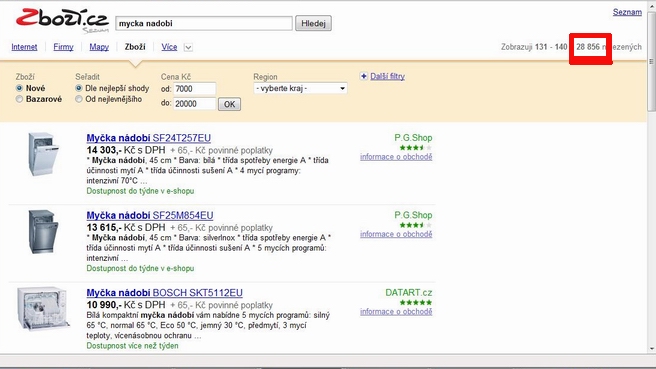 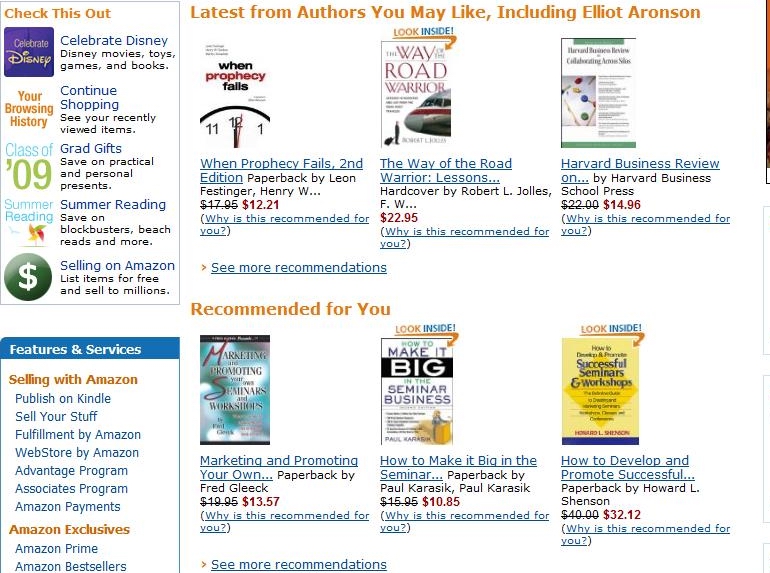 Celebrity endorsers + arguments
http://www.youtube.com/watch?v=jjXyqcx-mYY&feature=PlayList&p=D94F4A0FBC23F0F5&index=0&playnext=1

http://www.youtube.com/watch?v=ghSJsEVf0pU&feature=related
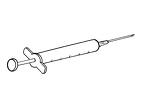 Inoculation theory (McGuire, 1961)
Rezistencia voči persuázii sa zvýši, keď je jedinec exponovaný malému množstvu protiargumentov, ktoré sú však oslabené ich bezprostredným znehodnotením
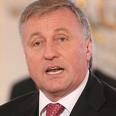 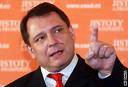 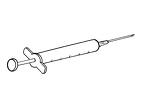 Inoculation theory
Forewarning
Individuals generate a large number of counterarguments, strengthening their opposition to the advocated position
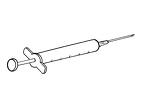 One-sided or two-sided arguments?
Two-sided is better…
			…but never use it when you are not 		able to refuse it!